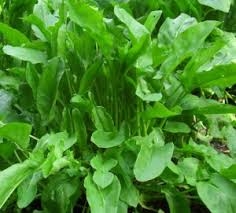 Учитель начальных классов Дегтерева Татьяна Борисовна
щавель
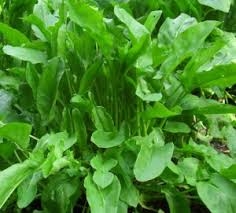 Значение слова
Травянистое растение семейства гречишных, с продолговатыми съедобными листьями кислого вкуса.
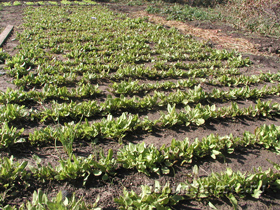 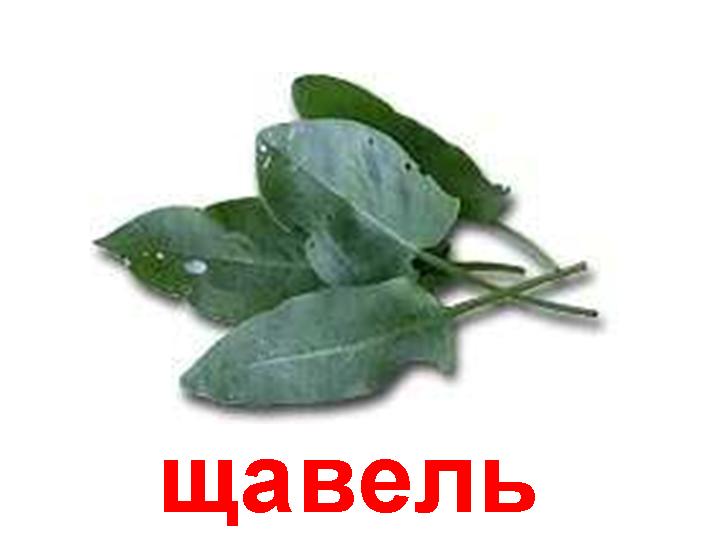 Из истории
Щавель – небольшое травянистое растение.
Дикорастущий щавель встречается во многих странах Северного полушария. Долгое  время он считался на Руси сорняком. Русские стали употреблять щавель в пищу позднее европейцев.
Щавель называют листовым овощем, потому что в пищу употребляют листья этого растения. Хозяйки варят щи из щавеля.
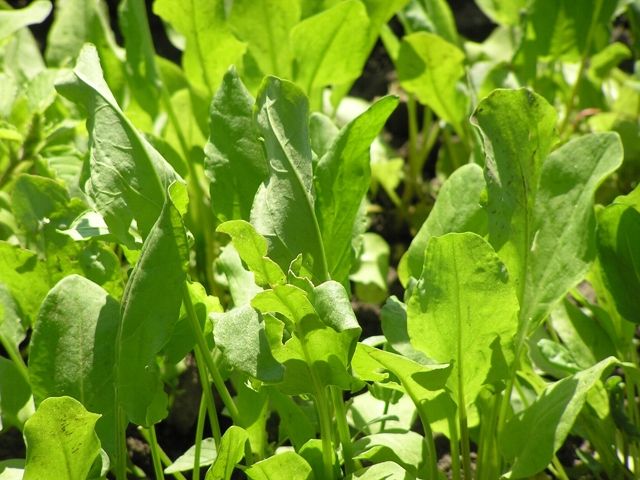 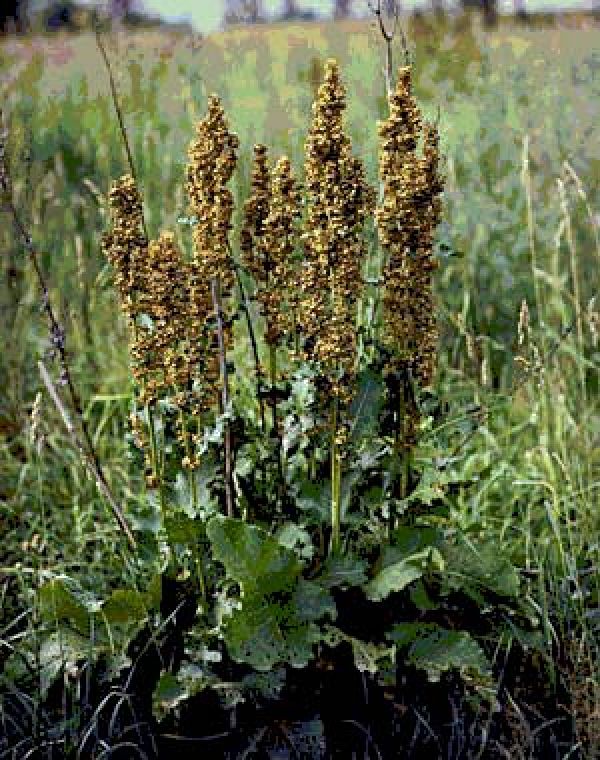 Происхождение слова
Родственное слову щи (от древнерусского слова со значением «кислый»); растение названо по кислому вкусу его листьев.
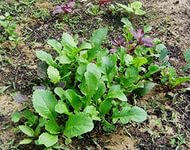 Однокоренные слова
щавель
щавелёк
щавельный
щавелевый
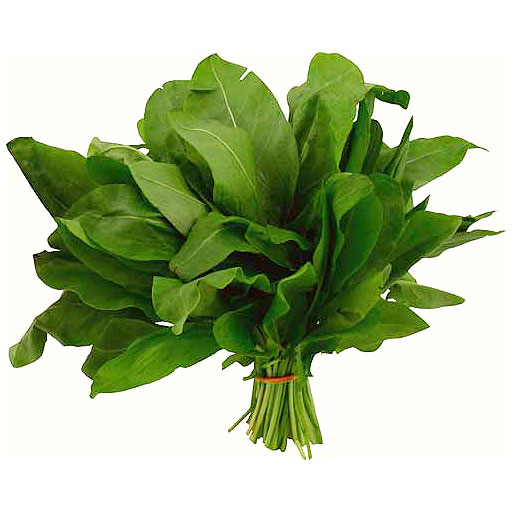 Загадки
Кислой травки поищи,
    Из неё ты  сваришь щи.
Щи зелёные и забелённые,
    Всеми хвалёные,--
    Кислы и густы,
    А без капусты!
Он хорош для кислых щей
   (Помимо прочих овощей).
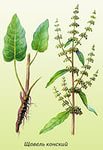 Загадки
Для щей капуста,
     Жуём без хруста,
     Бескочанною росла,
           И не квашена кисла.
 Это кислое растение
     Доставляет наслаждение.
     Поскорей его ищи
     И беги готовить щи.
Это надо знать
В народе их называют «зелёные щи».
«Вешний пир зелёными щами берёт»,-- говаривали крестьяне в старину.
С начинкой из щавеля пекут вкусные пирожки.
Это растение богато витаминами.
Щавель– растение многолетнее.
От дикого щавеля его можно отличить по его листьям, которые круглее и сочнее.
Прочти
Уже с пяти лет я вместе с деревенскими ребятами каждый день бегал на речку. На её берегах мы по весне лакомились щавелём, а под осень забирались на черёмухи и наедались до того, что языки у нас становились бурыми и шершавыми… (По Н. Старшинову)
Найди словарные слова
Стихотворение
С грядки мы щавель сорвём,
   Сварим, в сите разотрём,
   Добавим картошки
   И луку немножко.
   Щи на стол мы подадим,
   Со сметаной их съедим.
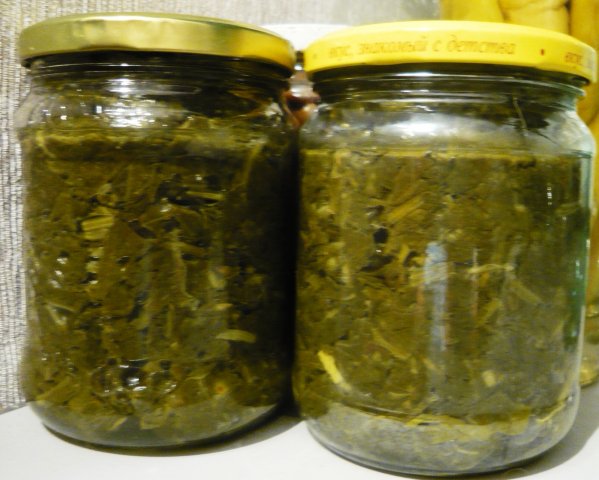